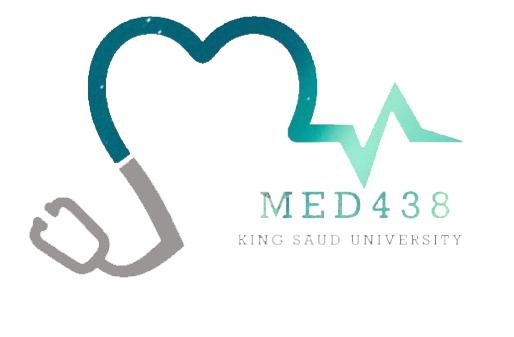 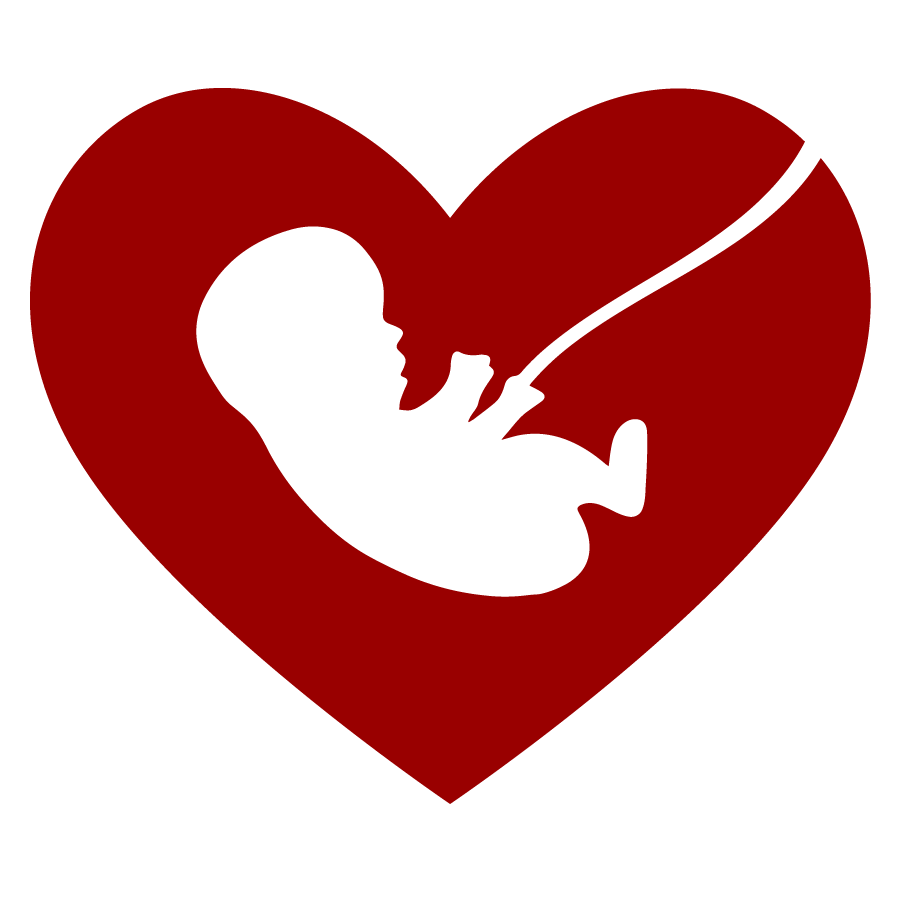 Editing File
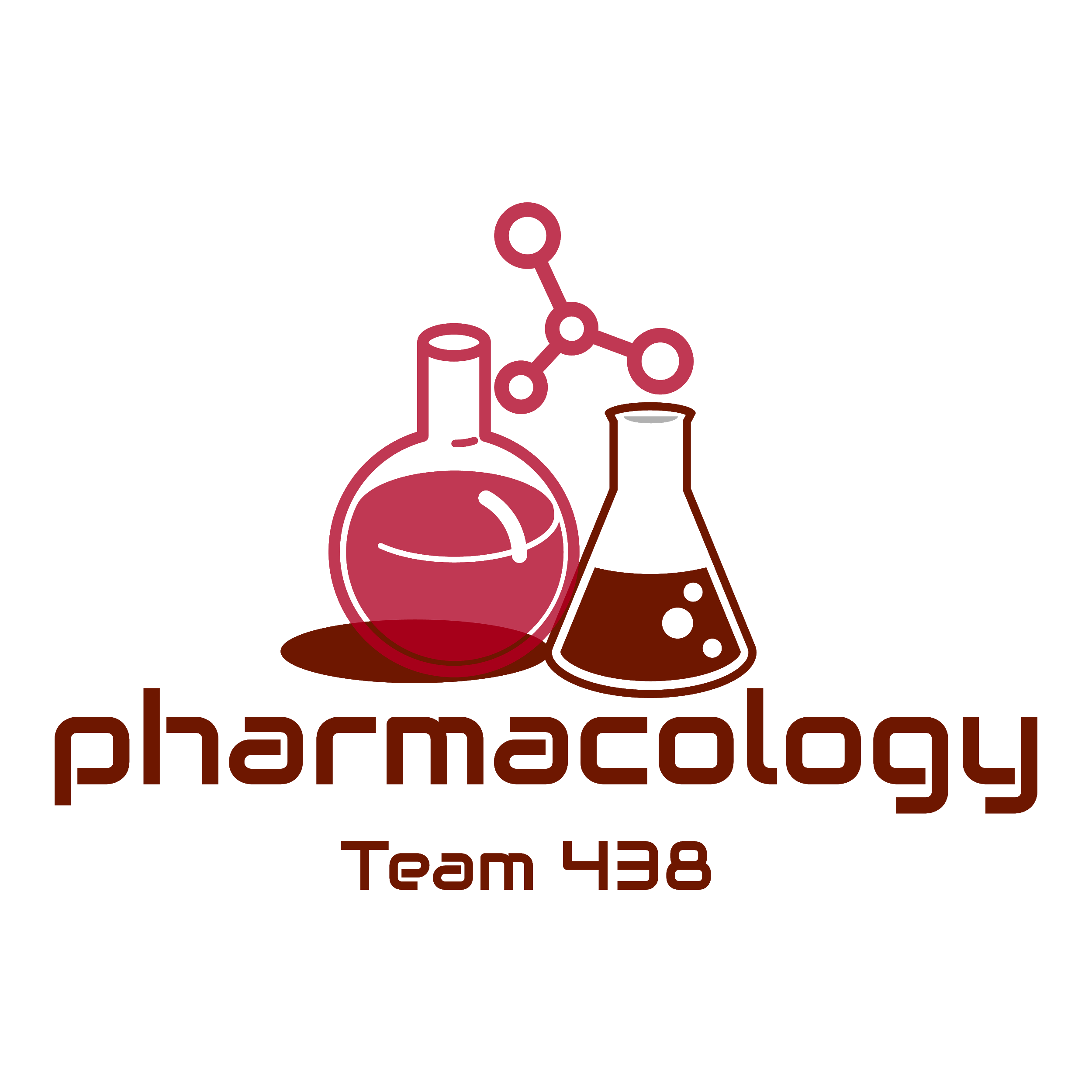 Mnemonic File
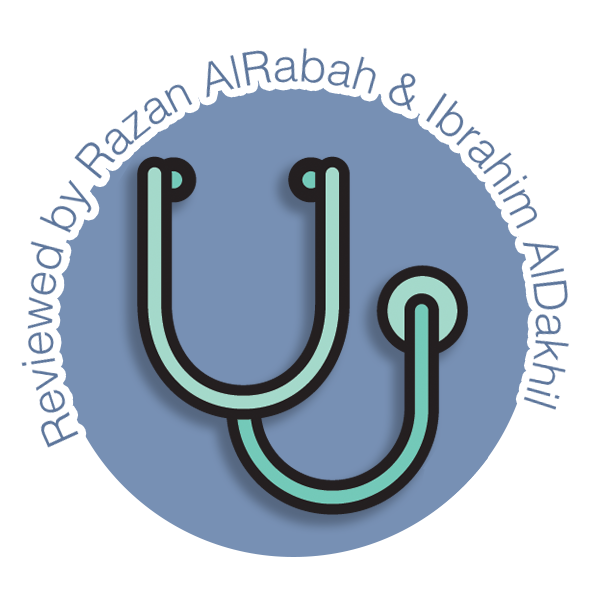 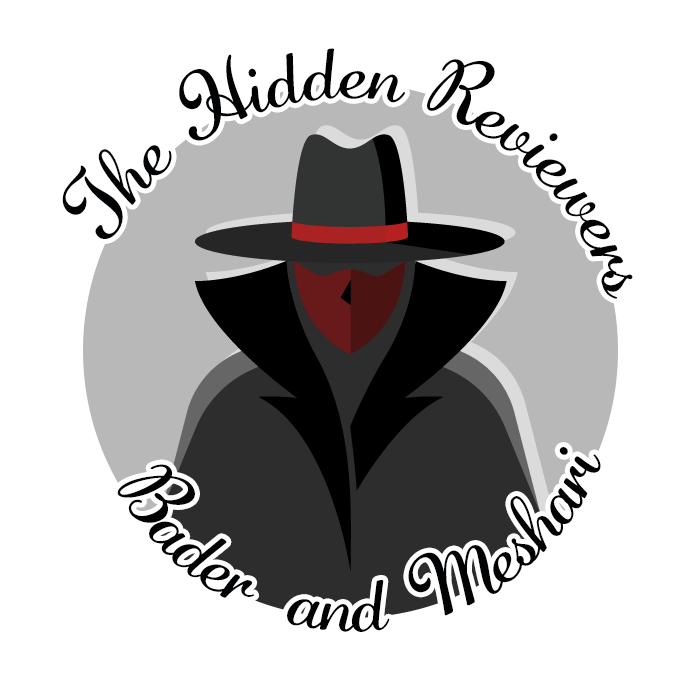 Reproduction Block
Pharmacology team 438
Medications Affecting Erectile Dysfunction
Objectives:
By the end of the lecture , you should know:

Revise the haemodynamic changes inducing normal erection
Interpret its different molecular control mechanisms
Define erectile dysfunction [ED] and enumerate its varied risks
List drugs inducing ED and reflect on some underlying mechanisms
Correlate drugs used in treatment of ED to the etiopathogenesis
Classify oral 1st line therapy relevant to; Mechanism / Utility / ADRs
Compare the pharmacological difference of PDE5 inhibitors
Study the transurethral, intracavernous or topical 2nd line therapies; Mechanism / Utility / ADRs
Enumerate lines of treatment of priapism
Color index:
Black : Main content
Red : Important
Blue: Males’ slides only
Purple: Females’ slides only
Grey: Extra info or explanation
Green : Dr. notes
Mechanism of Erection
An erection occurs when the amount of blood rushing to the penis is greater than the amount of blood ﬂowing from it1
01
A massive influx of blood accumulates in the sinusoidal spaces due to relaxation of smooth muscle & dilatation of arteries  ➞   Corpora cavernosa to swell (tumescence/erection)
02
03
Tumescence compresses the veins that normally drain the penis ➞ reduces venous outﬂow & maintains penile rigidity
A normal erection relies on the coordination:
Vascular
Neurological
Hormonal2
Psychological
An erection can occur following direct genital stimulation or auditory or 
visual stimulation aspects that contribute to the inﬂux of blood to the penis
04
Peripheral haemodynamic changes inducing erection
(Flaccid)
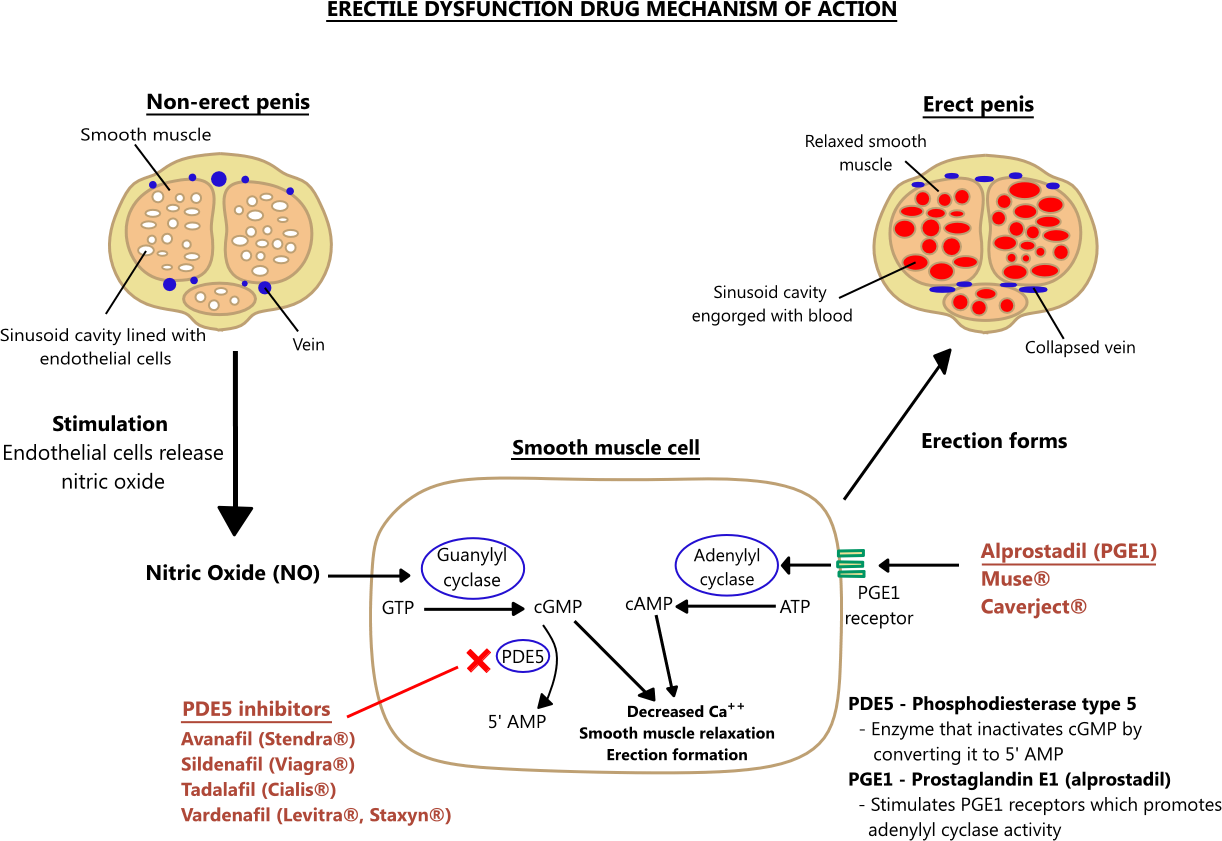 1
3
2
4
4
Explanation of the picture:
Erection is maintain by  increased level of of cyclic nucleotides cGMP and cAMP
Sexual stimulation -direct, visual ..etc- causes the releasing of nitric oxide from the endothelial cells lining the cavernosal arteries → diffuse into the smooth muscle cells of corpora cavernosa
Nitric oxide activate guanylyl cyclase system to release cGMP as a second messenger to produce the muscle relaxation action by decreasing the level of Ca+ ; PDE5 degrade cGMP to stop its action
PGE1 receptor activated by various stimuli leads to activation of adenylyl cyclase system to release cAMP as  a second messenger to help in muscle relaxation
Some drugs used in treating ED aim to ↑ cGMP as PDE5 inhibitors , or ↑ cAMP  as Alprostadil
1: due to smooth muscle relaxation.
2: e.g.: thyroid hormone (negatively affect erection)
Causes:
 Endothelial dysfunction is the commonest cause
Erectile Dysfunction “ED”
Complete ED 10%
It is a persistent or recurrent inability to attain (acquire)& maintain (sustain) an erection (rigidity) suﬃcient for satisfactory sexual performance

Impotent: is reserved for those men who experience erectile failure during attempted intercourse more than 75 % of the time
No ED 48%
Dyslipidemia
Diabetes
Moderate ED 25%
Precursors
Minimal ED 17%
Oxidative stress
Tobacco
Hypertension
Prevalence
Causes
Prof. Yieldez = only know what are highlighted in red
Endothelial cell injury
Atherosclerosis
Vasoconstriction
Outcomes
Thrombosis
Erectile dysfunction
Precursors
Outcomes
Endothelial dysfunction is the commonest cause
Thrombosis
Dyslipidemia
Tobacco
Erectile dysfunction
Oxidative stress
Endothelial cell injury
Diabetes
Atherosclerosis
Hypertension
Vaso-
constriction
1:asking about the patient’s drug history is extremely important.
2: due to hypogonadism.
Drugs Adversely Causing ED
Mechanisms of How these Drugs Causing ED
1: hormone of sex and desire.
2: out of all anti-depressants, SSRIs causes erectile dysfunction the most.
Drugs Used for the Treatment of ED
According to the route of administration
Oral:

-Selective PDE5 inhibitors4
-Testostero
- Apomorphine5
-Oral Phentolamine
- Yohimbine
-Trazodone
- Korean Ginseng
Transurethral:

- Alprostadil6
Topical:

- Combinations of
[ Papaverine , Minoxidil, 
Nitroglycerine,
Drug absorption enhancer ]
Intracavernosal:

- Alprostadil
- Papaverine
- Phentolamine7
Oral Drugs: Selective PDE5 Inhibitors
PDE receptors family and their location
Prof. Yieldez = not imp, some effects will be discussed in the next slide “know them”
(cAMP)
(cGMP)
(cAMP)
(cAMP)
(cAMP)
(cGMP)
(cAMP)
(cAMP)
(cGMP)
(cGMP)
(cGMP)
1:due to decreased testosterone.                                                2: used in penile prostate hypertrophy.
3: Used for acne treatment in females.                                     4: First line therapy.
5: increase sexual desire.
6: prostaglandin analogue.
7: a1 receptor inhibitor.
1: = not aphrodisiac.
2: therapeutically used in treatment of pulmonary hypertension.
Common ADRs:
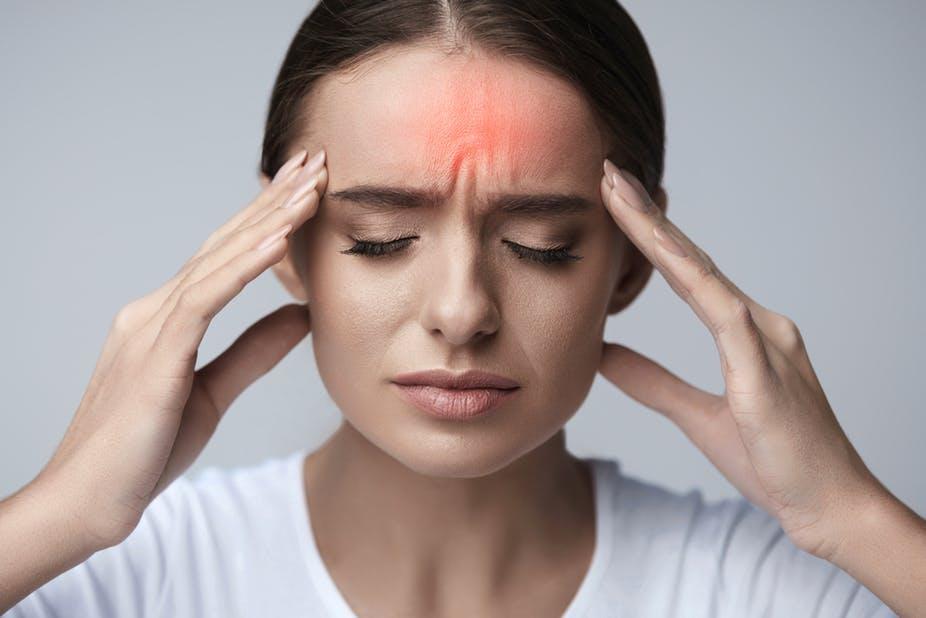 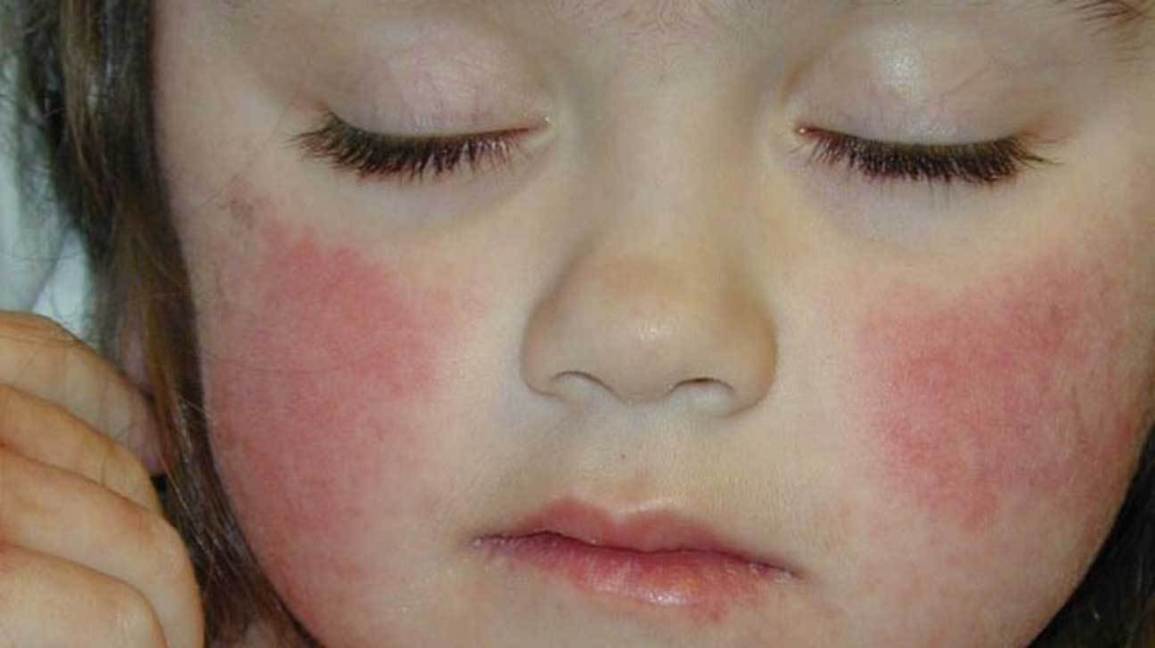 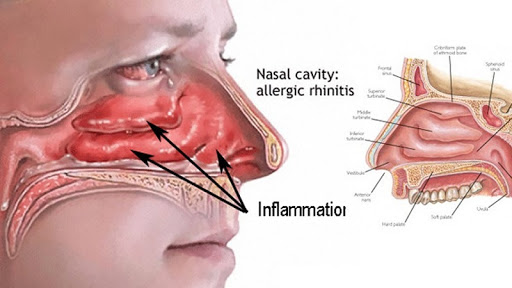 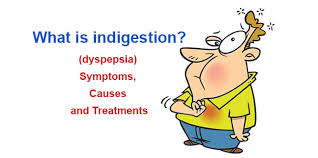 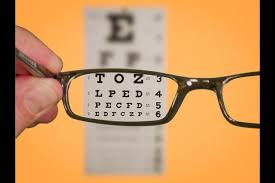 Specific ADR for Sildenafil
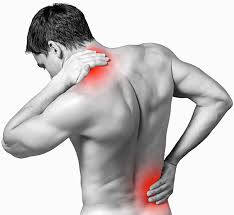 Specific ADR for Tadalafil
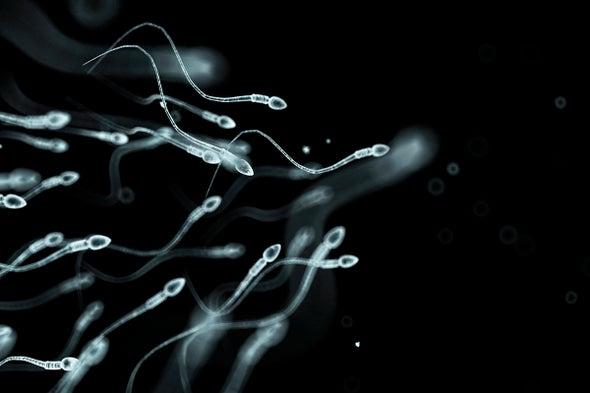 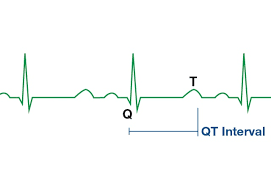 Specific ADR for Vardenafil
Precautions:
Major less common ADRs:
Ischemic heart diseases & Acute myocardial infarction: patients on large dose or on nitrates1
Hypotension: patients on α-blockers than other antihypertensives 
Bleeding: epistaxis ...etc
Priapism: if erection lasts longer than 4 hours → emergency situation
With α blockers (except tamsulosin2) → orthostatic hypotension
With hepato/renal insufficiency3

With bleeding tendencies (leukemia, hemophilia, Vit K deficiency, antiphospholipid syndrome,...etc)

Vardenafil: With quinidine, procainamide, amiodarone (class 1 & 3 antiarrhythmic)4

Dose adjustment; when using drugs that have interaction on hepatic liver microsomal enzymes i.e. inhibitors or inducers.
Major rare ADRs:
Ischemic Optic Neuropathy: can cause sudden loss of vision
Sudden Hearing loss
C.I:
Nitrates: total contraindication
Hypersensitivity to drug
Patients with history of acute MI, stroke, fatal arrhythmias <6 month
1: due to sudden drop in BP.
2: selectively block α receptors in the prostate, used in treatment of prostatic hypertrophy.
3: decrease drug clearance = prone to side effects 
4: due to QR prolongation induced by vardenafil.
Other Oral Drugs to Treat ED
2)   Topical Drugs to Treat ED
- Low efficacy and not FDA approval

- Female Partner can develop hypotension and headache due to vaginal absorption
- 20% Papaverine:
increase cAMP + cGMP

- 2% Minoxidil:
NO donner + K channel opener

- 2% Nitroglycerine

-a drug absorption enhancers
Combinations
Disadvantages
3)   Transurethral Drugs to Treat ED
1: alkaloid drug.
2: = stimulate desire and sexual drive.
3: e.g. angina pain. 
4: causes vasodilation of blood vessels of corpus cavernosa.
5: by activation of adenylate cyclase.
4)   Intracavernosal Drugs to Treat ED
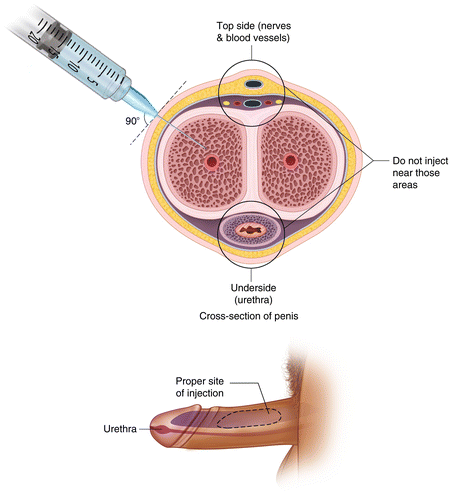 Treatment of Priapism
It is a medical emergency
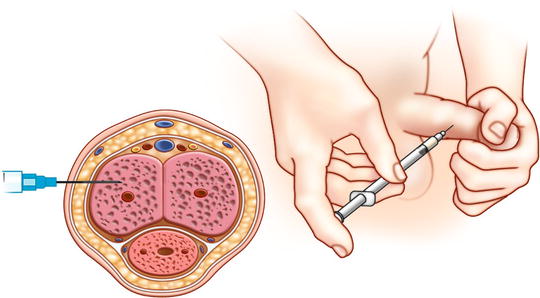 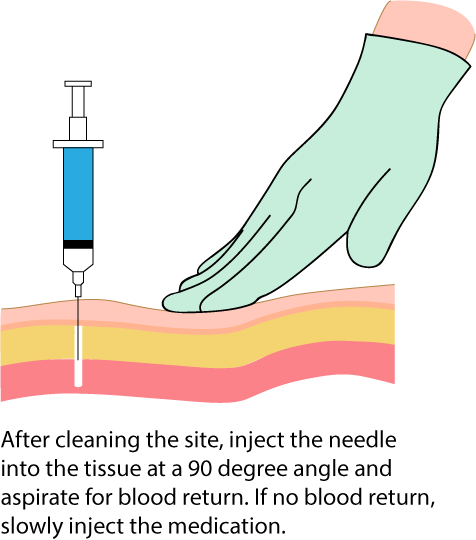 Aspirate blood to decrease intracavernous pressure.
Intracavernous injection of Phenylephrine (local α1 agonist2) ⟶ Detumescence
1: promote vasodilation.
2: promote vasoconstriction.
Quiz
MCQ
Q1- Which of the following is/are contraindications to the use of PDE-5 inhibitors?

 A-  History of a myocardial infarction more than 6 months ago.   B- Mild, stable angina.
C- Nitrate use.  D- All of the above are contraindications to the use of PDE-5 inhibitors.

Q2- Sildenafil produces a penile erection by inhibiting what enzyme?

A- Cytochrome 3A4   B- cGMP   C- Phosphodiesterase   D- Adenyl cyclase   E- Nitric oxide synthase.

Q3- Alprostadil produces an erection by

A- increasing tissue levels of GTP.   B- increasing tissue levels of cAMP.
C- decreasing tissue levels of nitric oxide.   D- decreasing tissue levels of cGMP. 
E- increasing tissue levels of cGMP.

Q4- Finasteride causes irreversible erectile dysfunction by blocking:

A- α- reductase enzyme   B- α receptors   C- androgen receptors   D- β receptors

Q5- The following drugs may be used in erectile dysfunction except?

A- Phenylephrine   B- Apomorphine   C- Alprostadil   D- PGE1 analogues (Papaverine)
SAQ
66-years-old man complained of  difficulty maintaining an erection. He is concerned about the use of drugs to restore sexual function, particularly about the need to time therapy with anticipated sexual activity.
Q1-What is the drug of choice that is indicated for this patient because of its long duration of action? Q2-What is the M.O.A of that drug?
42-years-old  patient who is taking a PDE-5 inhibitors for treating  ED, later he is diagnosed with angina and be treated with Nitroglycerin.

Q3-Which drug would be the safest to be used with Nitroglycerin in this patient to treat erectile dysfunction?
Q4-Mention 2 ADR of that drug.
44-years-old male came to ER with Priapism persist for 6 hours, What is the drug of choice that is indicated in this case  ?
MCQ
SAQ
Answers:
Thank you for all the love and support you gave the team in those two years!
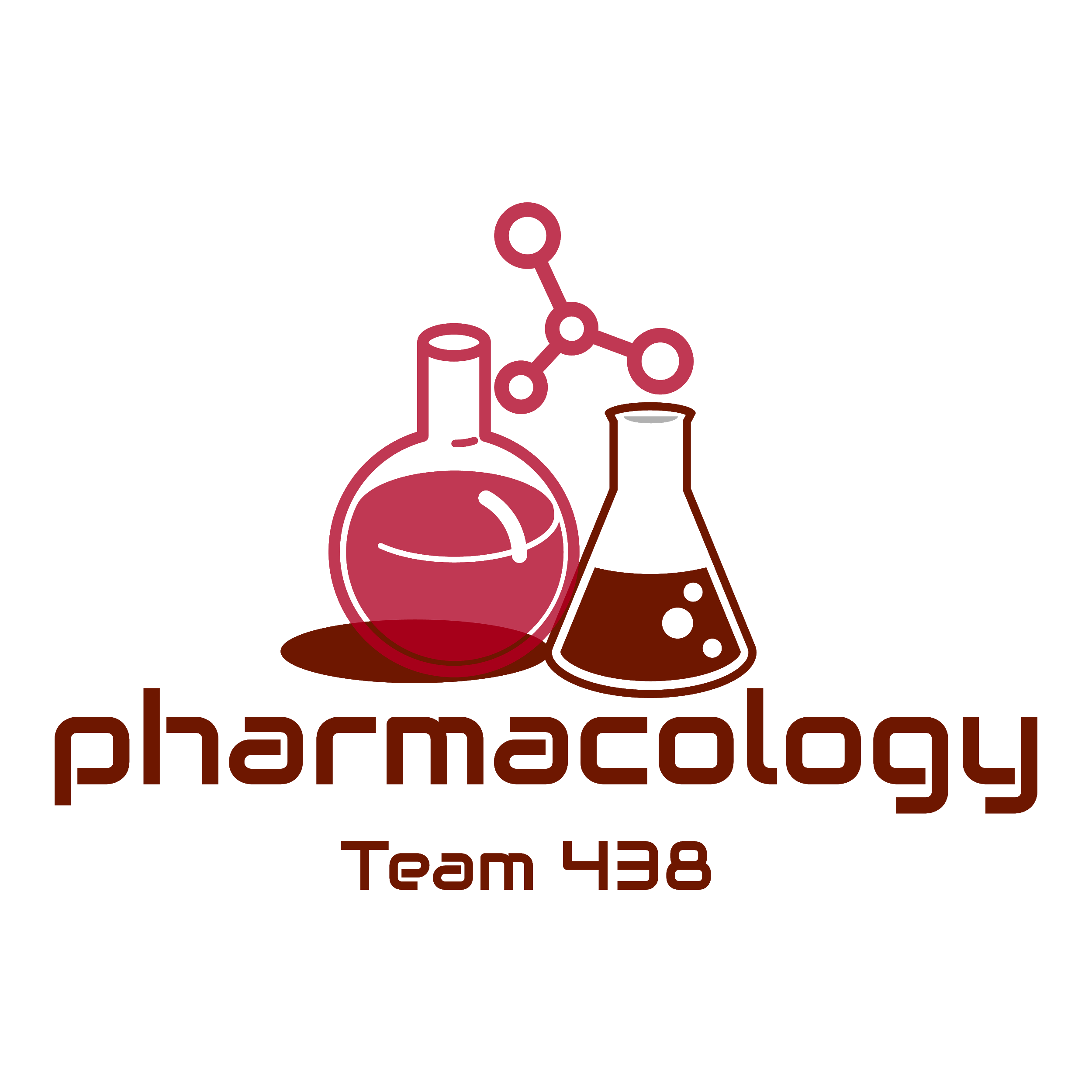 Hope we made the context much easier to study.
God bless you, Future doctors.
Team Leaders:


May Babaeer           Zyad Aldosari
This Amazing Work was Done By:
Rema AlMutawa           Ghalia AlNufaei
Note writers
Raghad AlKhashan
Quiz writers
Noura AlMazrou           Shahad AlSahil